"Protein superglue to build vaccines"
Mark Howarth Lab, Dept of Pharmacology
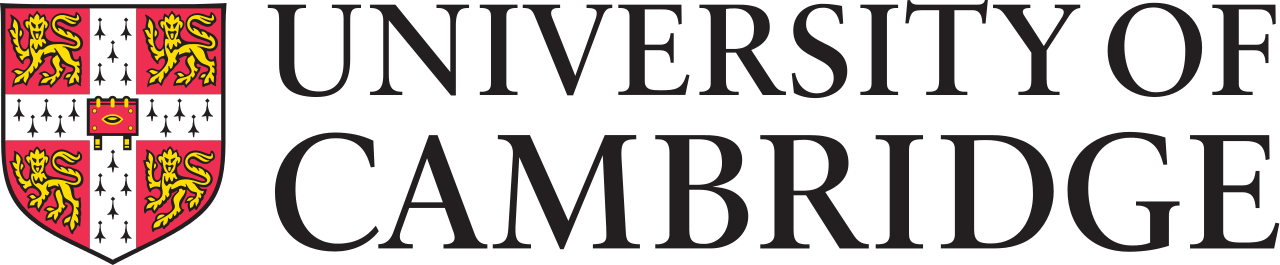 Spin the Wheel - 
find out which vaccine to build
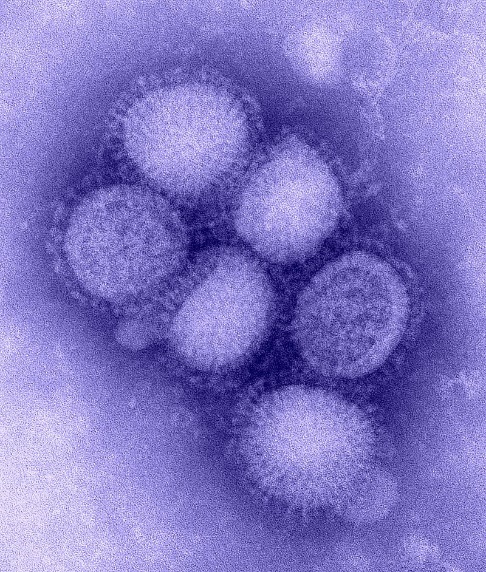 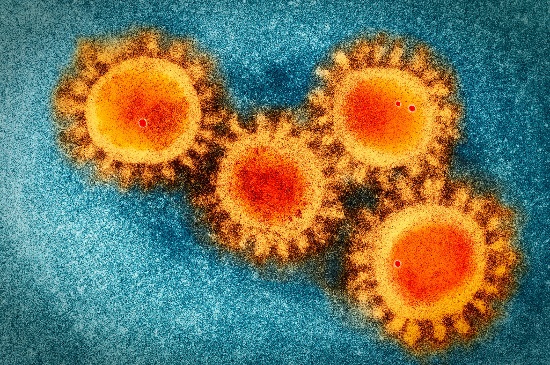 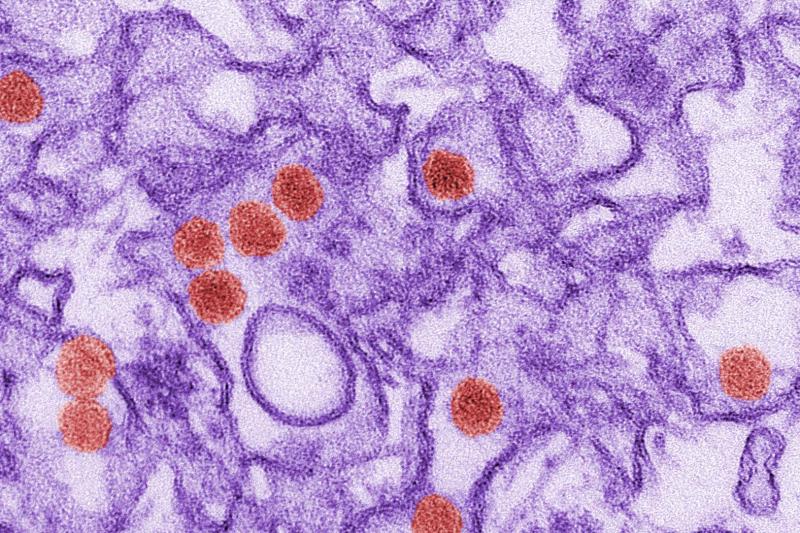 Coronavirus
1
Zika
8
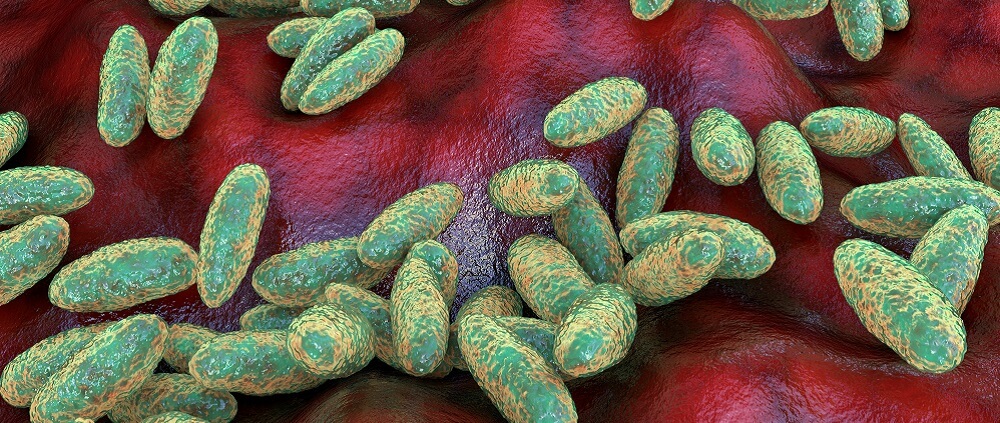 Influenza
Plague
2
9
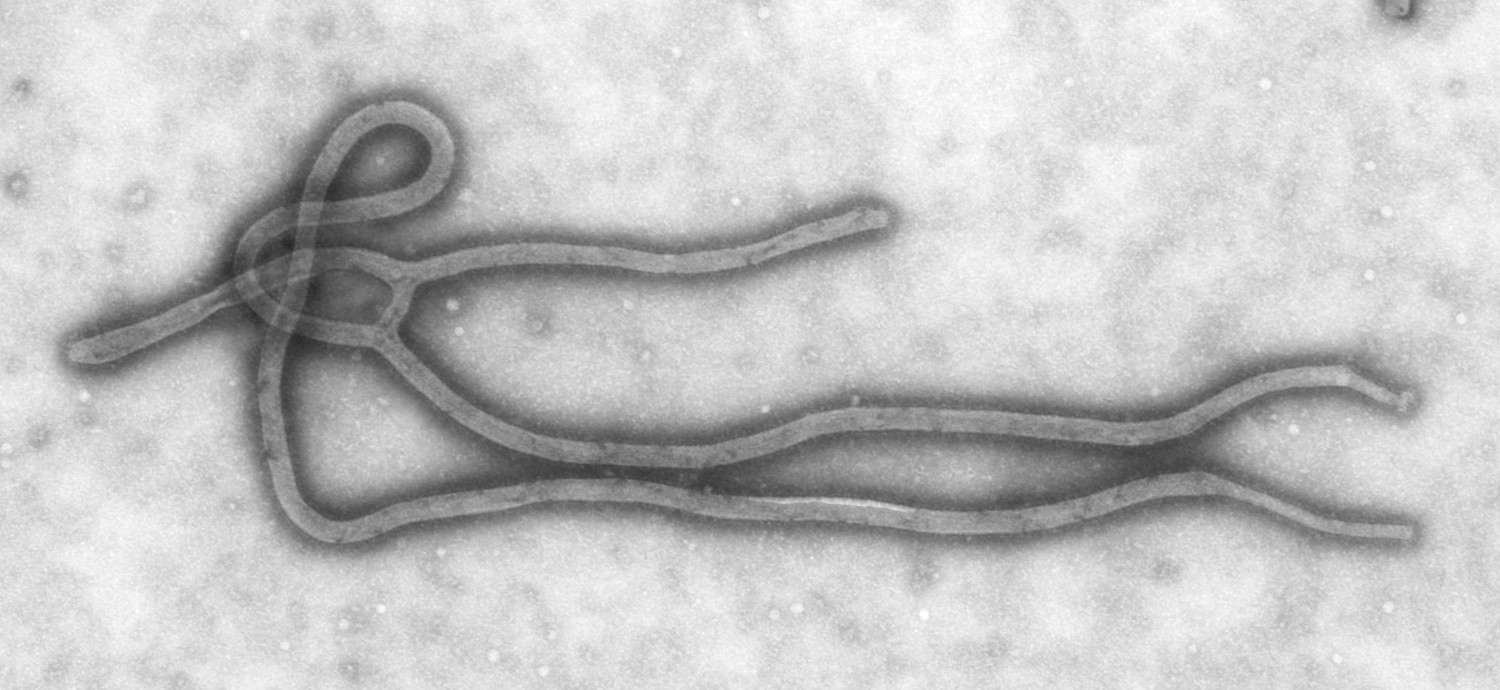 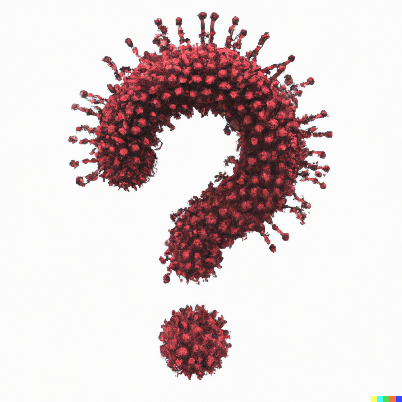 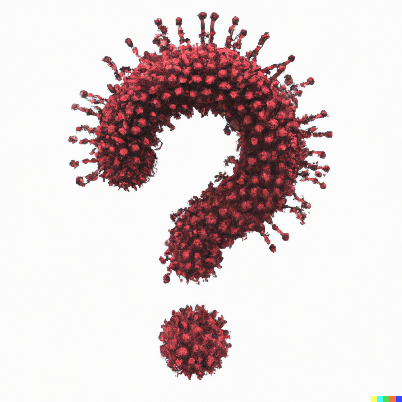 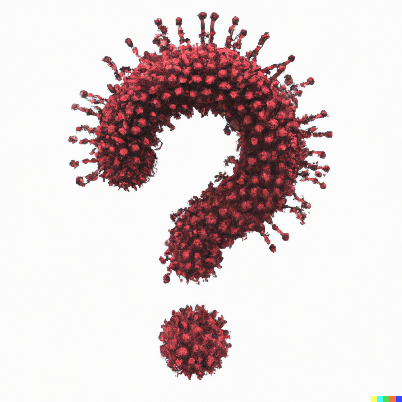 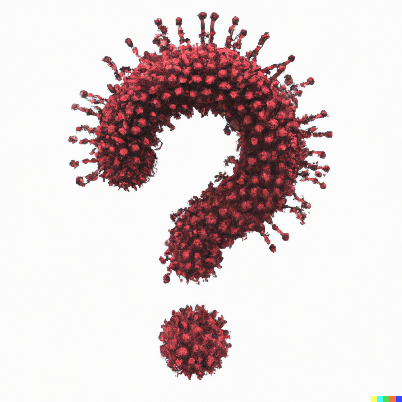 Disease X
3
10
Ebola
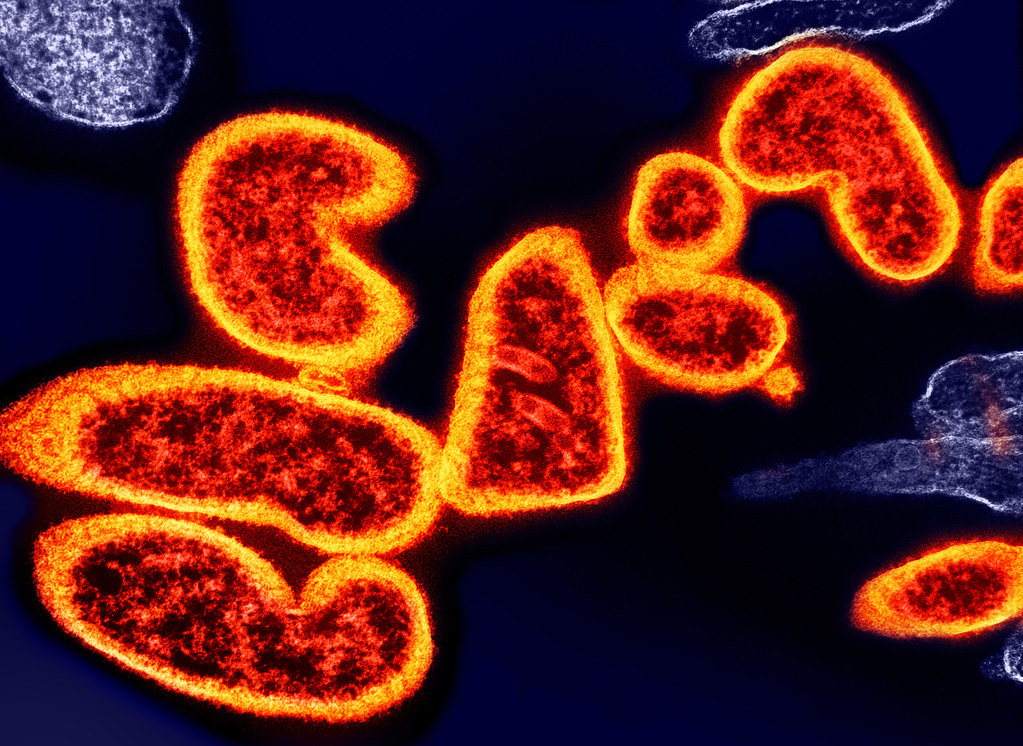 Nipah
4
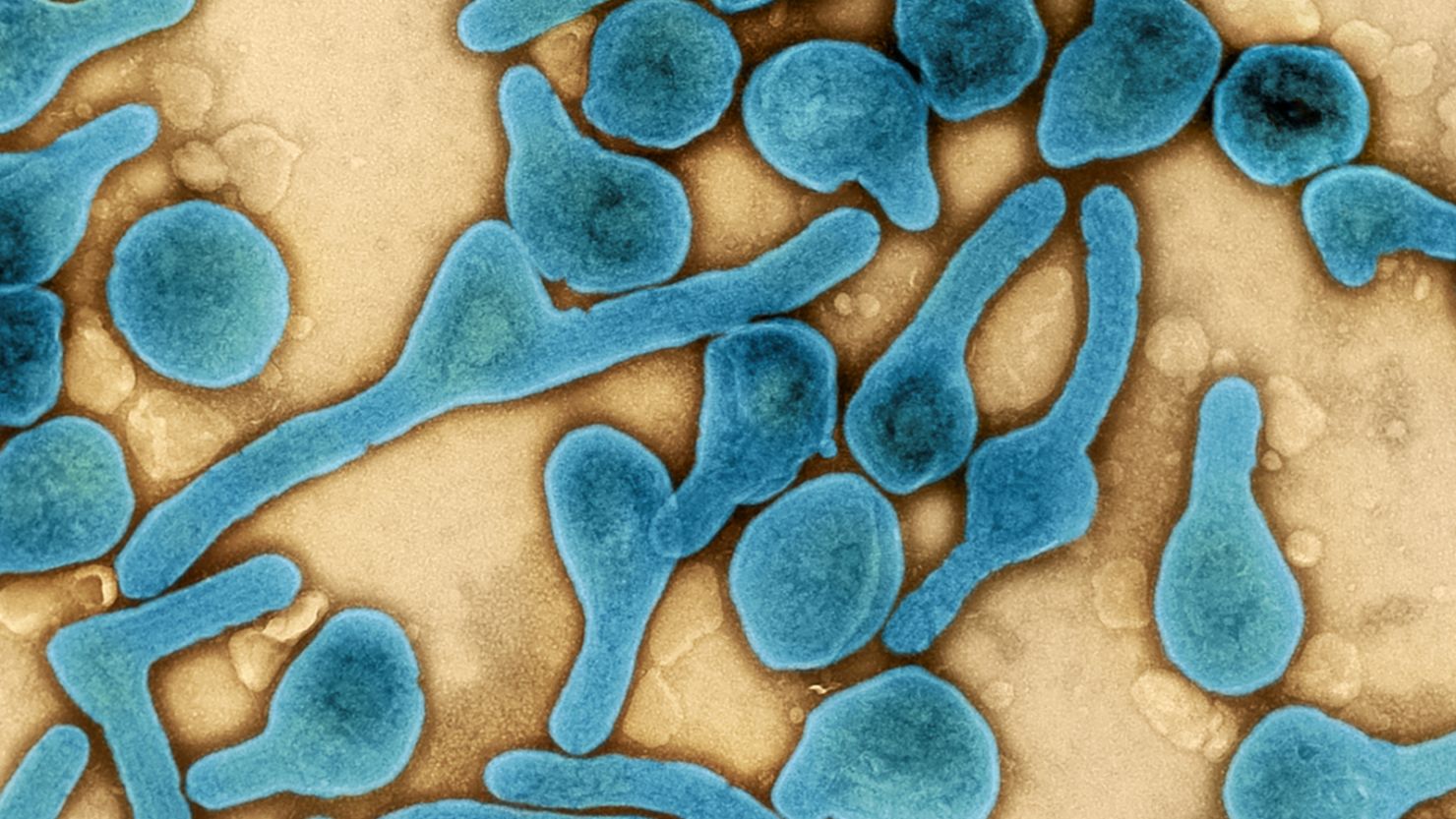 Marburg
5
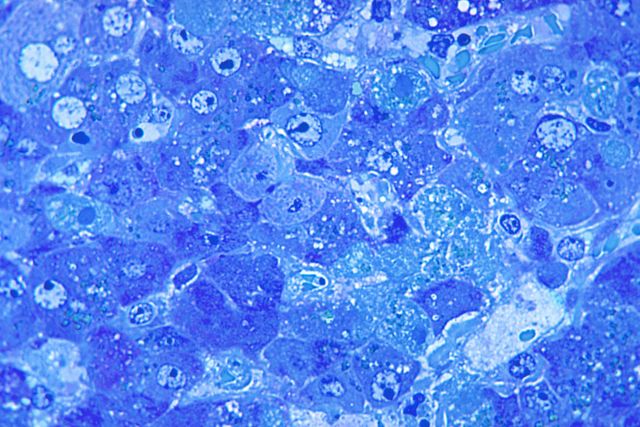 Lassa
6
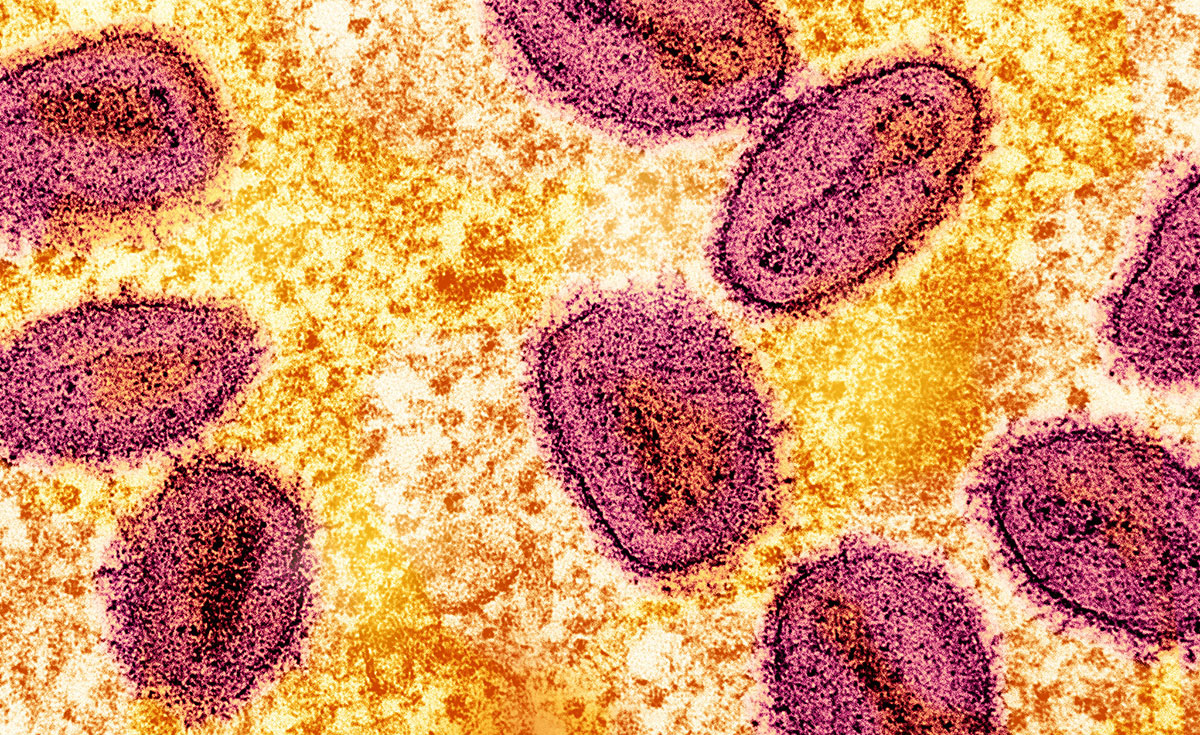 Poxvirus
7